Cómo la corrupción afecta a los derechos humanos
Ana María Vidal
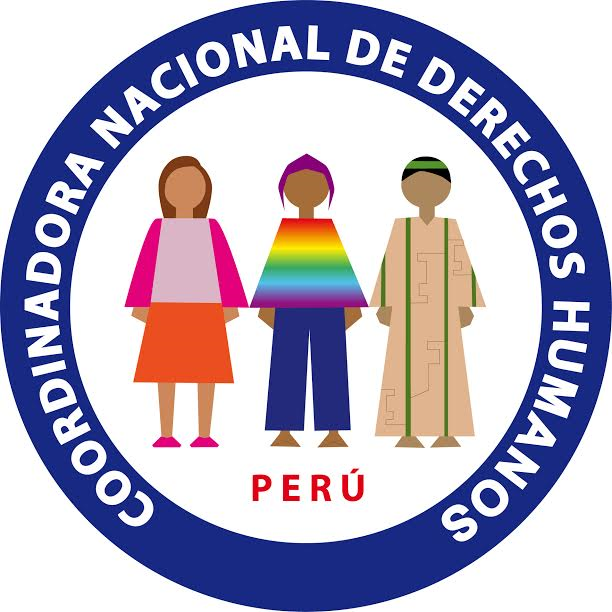 ¿qué son los derechos humanos?
Modos de afectación de la corrupción a los derechos humanos (clasificación de yvana novoa, idehpucp)
En  la practica:  ¿Todas y todos tenemos los mismos derechos?
Circulo vicioso vulnerabilidad - corrupción
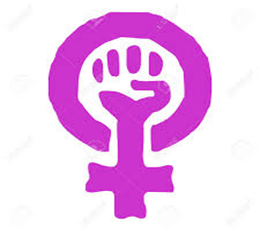 Las mujeres y la corrupción
Las mujeres participamos tanto de la oferta y la demanda de corrupción (junto a los hombres)
“Favores” de índole sexual.
Son las que asumen las labores de cuidado y las que menor poder adquisitivo tienen. 
Manifestaciones que son solo de mujeres: trata de personas, acoso sexual, prostitución forzada o trabajo esclavo.
Caso campo algodonero vs Estados Unidos Mexicanos (Sentencia de la Corte Interamericana de Derechos Humanos)
Ciudad Juárez: Si el Estado hubiese puesto atención al contexto de violencia, se hubieran  podido evitar muchas desapariciones.
Hay delitos que necesitan de la corrupción para prosperar:  Ciudad tomada por narcotráfico, tráfico de armas, lavado de activos. Consecuencia: la CORRUPCIÓN coadyuva a mantener impunidad de otros ilícitos penal.
Sumado a: 
Falta de esclarecimiento de los homicidios.
Irregularidades por parte del Estado en el proceso de investigación y en el proceso judicial.
Demora en inicio de investigaciones
Negligencia en recojo de pruebas
2013  Violencia
2016 violencia contra la mujer
2017Violencia
Conflictos sociales
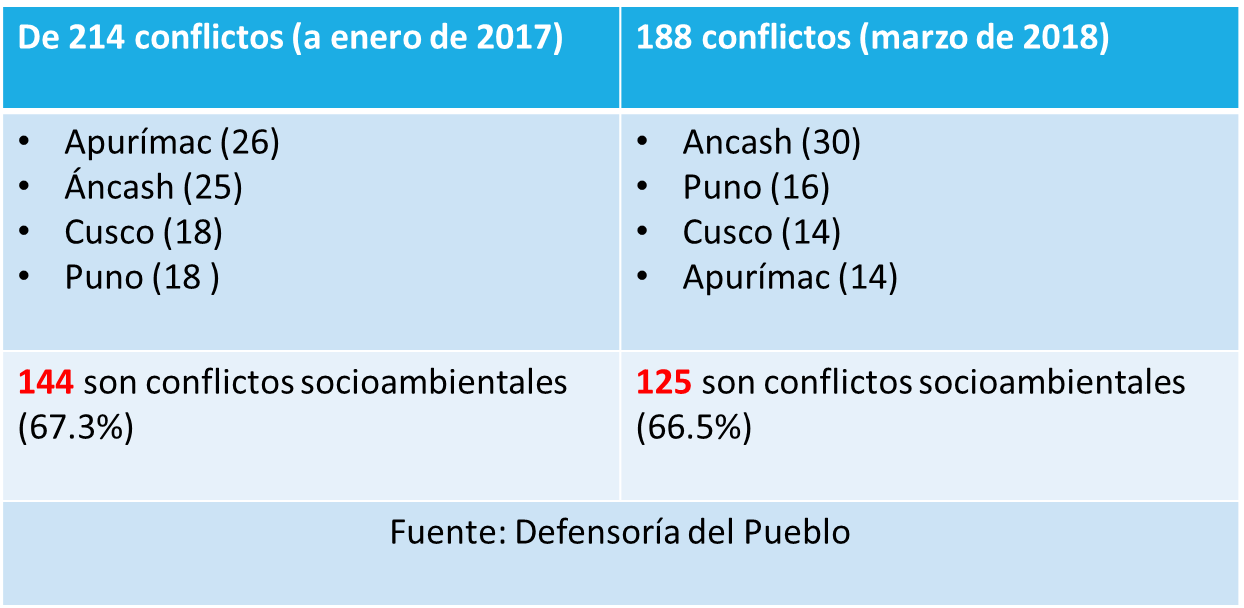 Corredor minero (Apurímac, Arequipa, Cusco)
Los reclamos de la ciudadanía que vive en las comunidades y que sufren el impacto directo de las actividades extractivas son diversos; sin embargo, en el corredor vial que une Apurímac, Cusco y Arequipa, área de influencia del proyecto minero Las Bambas, uno de los reclamos prioritarios está relacionado a la utilización de las vías carrozables (no asfaltadas) que las mismas comunidades han construido y que los perjudica de gran manera con contaminación, ruidos y polvos.
mineroducto
Al respecto, el área de influencia del proyecto minero de la Empresa Minera Las Bambas S.A. (de la empresa china MMG) comprende los departamentos de Apurímac, Cusco y Arequipa. Este proyecto contemplaba en principio sacar el mineral a través de un mineroducto, el cual abarcaba 206 km de ducto, atravesaba la provincia de Cotabambas (departamento de Apurímac) y las provincias de Chumbivilcas y Espinar.
Se modificó de manera inconsulta e irregular el Estudio de Impacto Ambiental y el mineral ahora es transportado mediante camiones por un corredor vial construido por las mismas comunidades, el cual es una vía carrozable que atraviesa los tres departamentos mencionados. 
Esto ha provocado el incremento del tránsito pesado en una vía sin asfaltar, y por la cual diariamente transitan aproximadamente 250 camiones (125 camiones con carga y 125 camiones retornan sin carga) y más de 120 (60 con carga y 60 que retornan sin carga) vehículos que abastecen de insumos a Las Bambas.
Estados de emergencia preventivos
El 10 de febrero de 2017 se decretó el Estado de Emergencia en toda la provincia de Cotabambas (Apurímac), 30 días. Sustento en informe firmado por Max Reinaldo Iglesias Arévalo General PNP director VII- Macro Región Policial Cusco Apurímac, quien se desempeñaba como coordinador de la ejecución y cumplimiento del Convenio de Servicio Policial Extraordinario Las Bambas 2017 – 2019. 
 El 16 de agosto de 2017 se decretó Estado de Emergencia en los distritos de Chalhuahuacho, Haquira y Mara, provincia de Cotabambas del departamento de Apurímac.. El Estado de emergencia se sustento en informe firmado por Max Reinaldo Iglesias Arévalo.
El 13 de octubre de 2017 se prorrogó el Estado de Emergencia por treinta días adicionales, la PNP mantiene el control del orden interno, con el apoyo de las Fuerzas Armadas. La recomendación fue sustentada en Informe elaborado y firmado por Max Reinaldo Iglesias.
El 13 de noviembre del 2017 se prorrogó el Estado de Emergencia por treinta días adicionales, a partir del 15 de noviembre del 2017.
El 10 de enero del presente año, se decretó Estado de Emergencia en toda la zona del denominado Corredor Vial Apurímac– Cusco–Arequipa. Este decreto es el primero que comprende a todo un corredor vial que comprende casi 500 kilómetros. 
Llegado el término del plazo (treinta días), el 8 de marzo de 2018 se decretó de manera preventiva la prórroga del Estado de Emergencia en el Corredor Vial Apurímac - Cusco – Arequipa-. 
 El pasado 12 de abril, otro estado de emergencia.
Privatización de la Policía Nacional del Perú al servicio de empresas extractivas
El Convenio Específico de Cooperación Interinstitucional suscrito entre la Empresa Minera Las Bambas S.A. y la Policía Nacional del Perú, aprobado según Resolución Ministerial N° 990-2017-IN de 6 de octubre de 2017 está vigente
Derecho a la vida, a la integridad personal
Derecho a la salud
Derecho a la educación
Derecho a la libertad, a la libertad de tránsito, derecho de reunión.
Derecho a la Justicia
Derecho al acceso a la información pública
GRACIAS